E-Commerce Strategies: Supply Chain & Product Classification
Unlocking Efficiency: Product Classification and Supply Chain Management in E-Commerce
Table of Contents
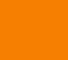 E-Commerce Essentials
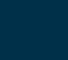 E-Commerce Project: A Retrospective
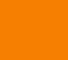 E-commerce Supply Chains
01
02
03
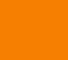 E-Commerce Product Flow
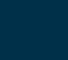 SCM: Quality & Edge
04
05
E-Commerce Essentials
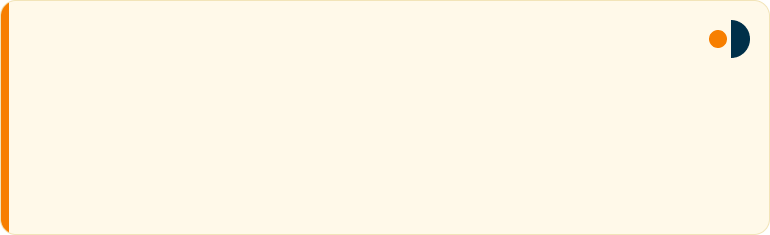 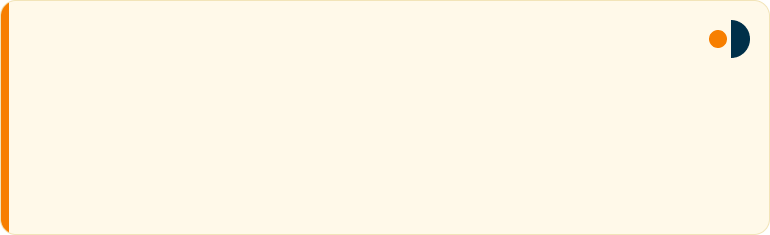 01. What is E-Commerce?
02. E-Commerce Landscape
Understanding electronic commerce: buying and selling goods/services over the internet. Key definitions and scope.
Exploring the diverse E-Commerce ecosystem: B2B, B2C, C2C models and market trends in the field.
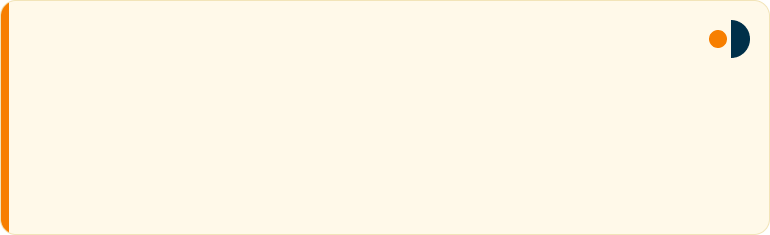 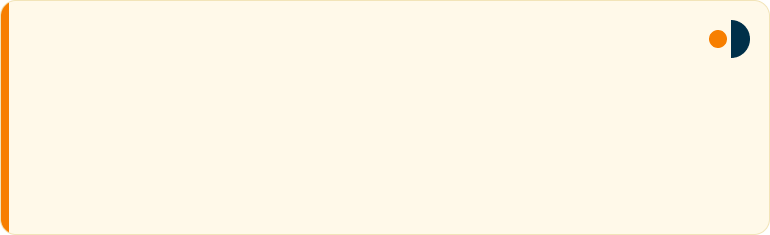 03. Assignment Overview
04. Key Concepts
Detailed breakdown of the structured assignment: objectives, deliverables, and grading criteria for the course.
Essential concepts to master: online marketing, payments, logistics, and customer relationship management in E-Commerce.
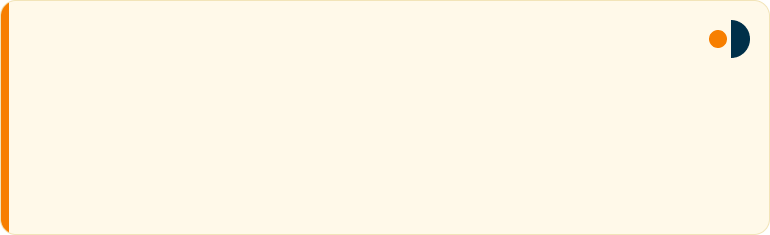 05. Getting Started
Resources and guidance to kickstart your E-Commerce journey and the assignment's preliminary research stage.
01
E-Commerce Project: A Retrospective
Wins Achieved
Challenges Faced
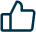 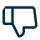 Successfully launched the e-commerce platform, providing a seamless online shopping experience for our target customers.
Implemented secure payment gateway integration, ensuring safe and reliable transactions for all users, boosting user trust.
Achieved a significant increase in online sales and customer engagement, exceeding initial project goals and expectations.
Developed a user-friendly interface and intuitive navigation, resulting in positive customer feedback and improved conversion rates.
Encountered initial delays in database migration due to unforeseen compatibility issues, requiring additional troubleshooting efforts.
Experienced unexpected server downtime during peak hours, impacting user experience and requiring immediate technical support intervention.
Faced challenges in integrating third-party marketing tools, limiting initial promotional campaign effectiveness; this required workarounds.
Underestimated the complexity of optimizing website performance for mobile devices, leading to some initial loading speed issues.
01
E-commerce Supply Chains
01
02
03
SCM Overview
Core Concepts
Key Components
Understanding Supply Chain Management (SCM) optimizes e-commerce operations for efficiency and customer satisfaction.
Explores the core concepts of Supply Chain Management (SCM) within the E-commerce landscape today.
Focuses on logistics, warehousing, inventory, and distribution; all crucial elements for e-commerce success.
04
05
E-commerce Impact
Future Trends
Analyzes how SCM directly affects order fulfillment speed, cost efficiency, and overall customer experience online.
Discusses emerging technologies and innovative strategies shaping the future of e-commerce SCM.
01
E-Commerce Product Flow
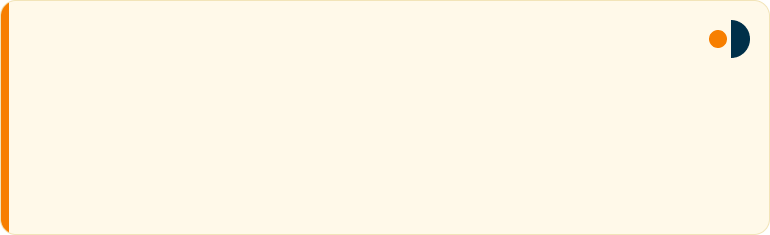 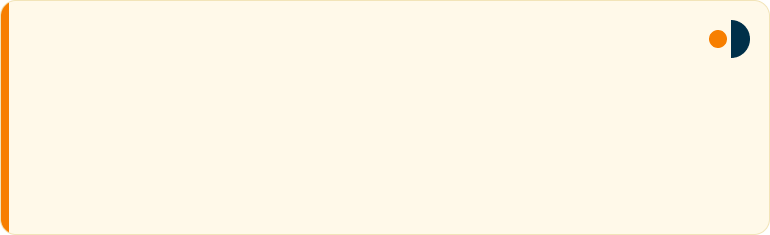 01. Product Categories
02. Supply Chain Impact
Defines the type and nature of goods significantly affecting warehousing and transportation requirements.
Product classification directly shapes supply chain design, influencing speed and overall effectiveness.
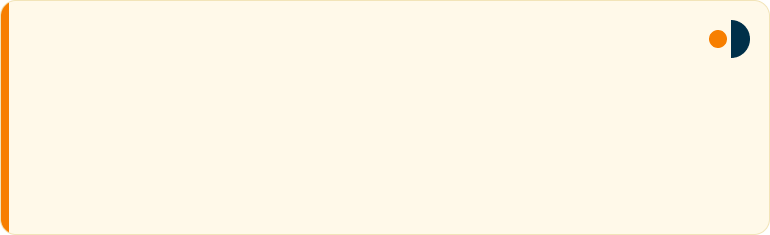 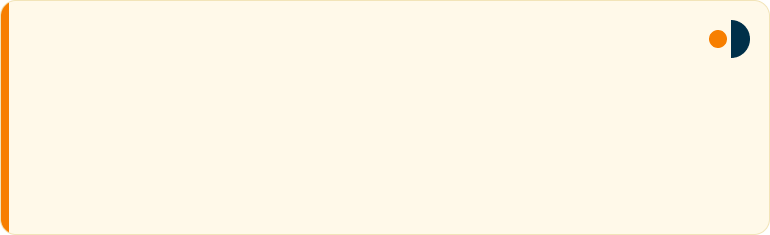 03. Efficiency Boost
04. Data Driven
Effective categorization enhances inventory management, minimizing holding costs and stockouts for profit.
Leverage data analytics in product classification for better demand forecasting and optimized inventory positioning.
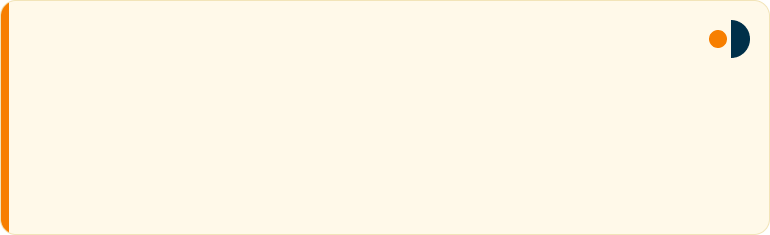 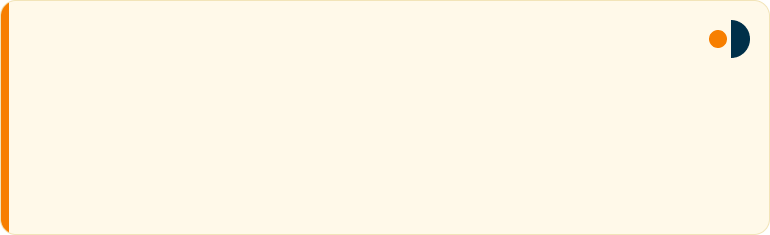 05. Strategic Advantage
06. Optimal Delivery
Using classification well provides a competitive edge in E-commerce by improving response to customer needs.
Categorization impacts last mile strategies, helping businesses minimize delivery costs and boost customer satisfaction.
01
SCM: Quality & Edge
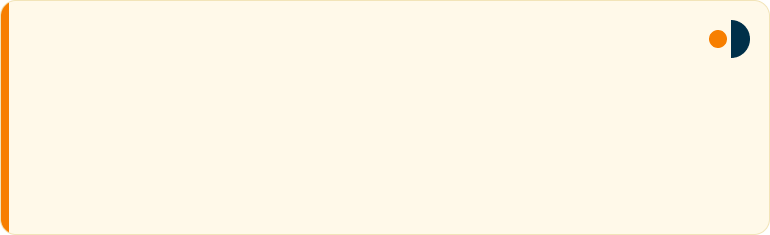 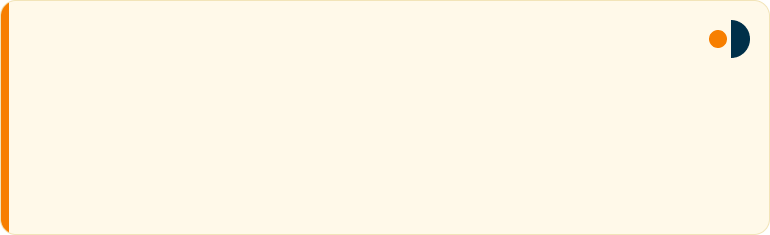 01. SCM Defined
02. SCM Types
Supply Chain Management encompasses planning and execution of product flow, ensuring optimal efficiency and effectiveness.
Different SCM models exist, each tailored to specific industry needs, offering unique strengths and challenges.
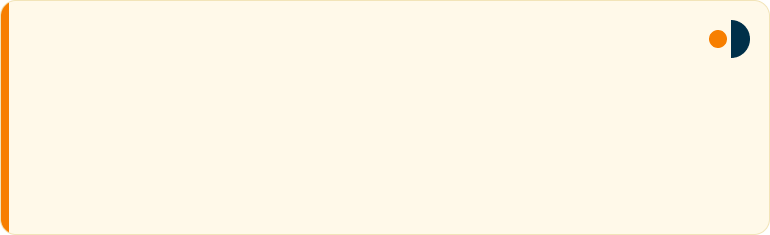 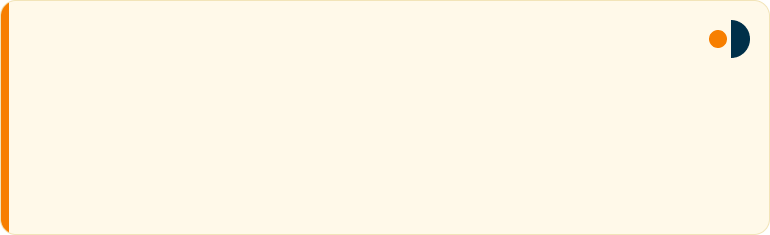 03. Quality Impact
04. Strategic Alignment
Robust SCM directly impacts product quality, reducing defects, ensuring consistency, and enhancing customer satisfaction.
SCM must align with the overall business strategy to effectively support competitive advantage and market positioning.
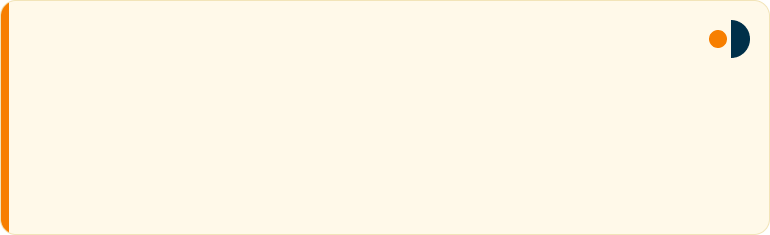 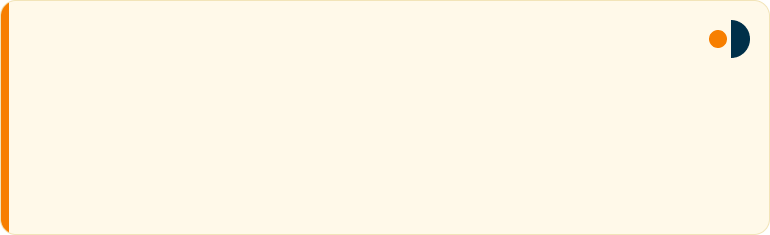 05. Competitive Edge
06. Continuous Improvement
Effective SCM drives competitive advantage through cost reduction, improved service, and enhanced innovation capabilities.
SCM requires constant monitoring and optimization to adapt to changing market conditions and maintain a competitive edge.
01